3.a razredŠkolska godina: 2019./2020.
Učiteljica: Aurika Matković
BALTAZARI
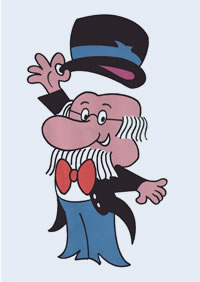 Popis učenika:
Obilježavanje Olimpijskog dana                           (13. 9. 2019.)
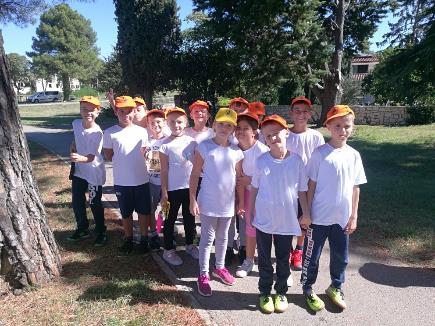 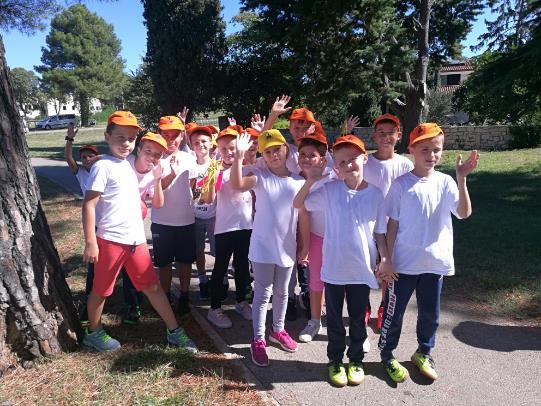 25. 9. 2019. – Izlet vlakićem u Katoro, s korisnicima Doma „Atilio Gamboc”Umag
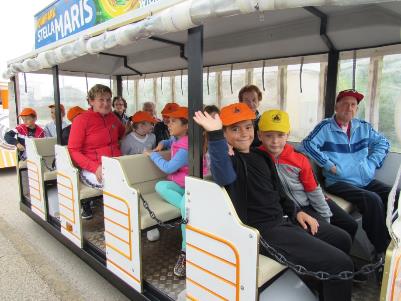 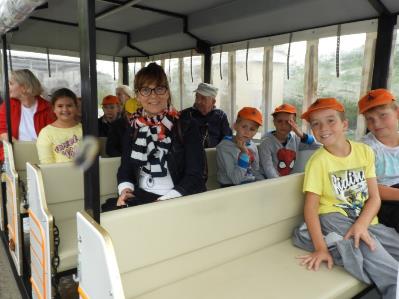 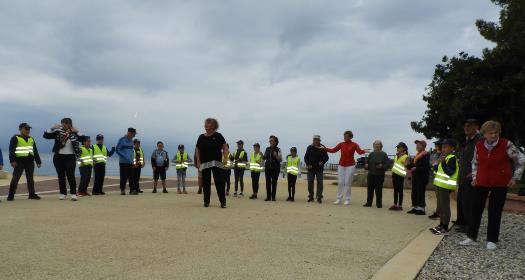 1. 10. 2019. – Obilježavanje Međunarodnog dana starijih i nemoćnih osoba
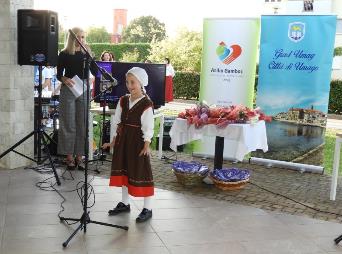 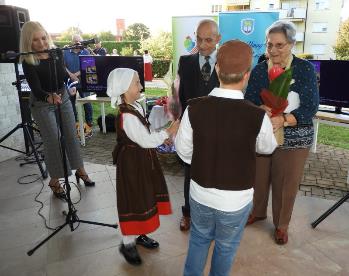 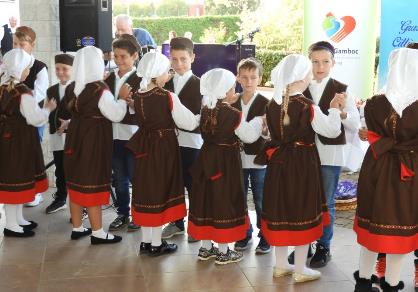 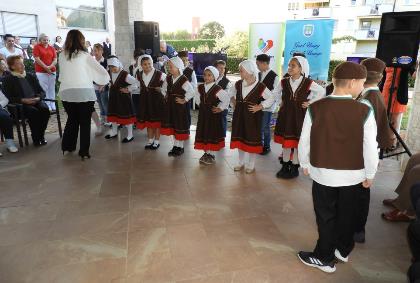 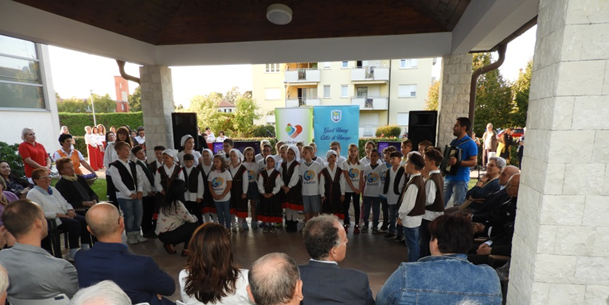 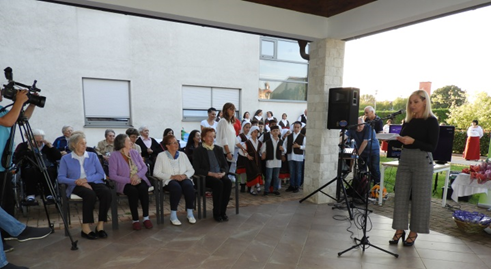 22. 10. 2019.  - Projektni dan
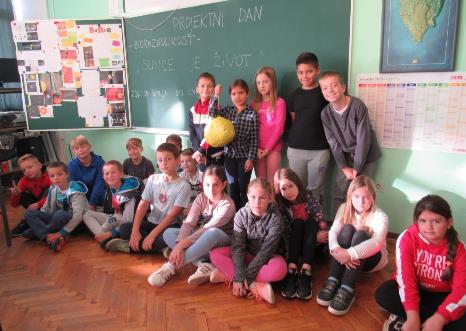 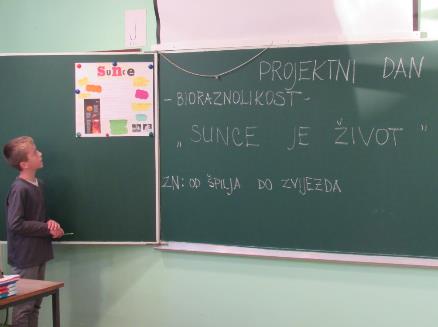 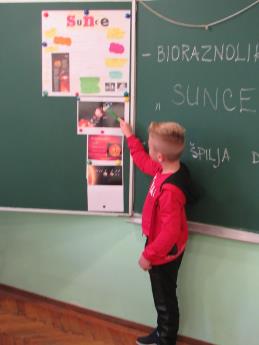 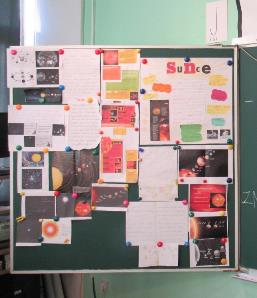 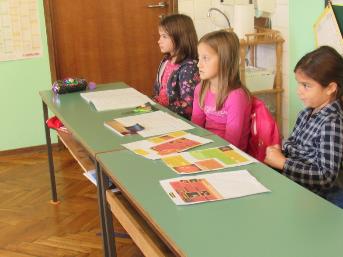 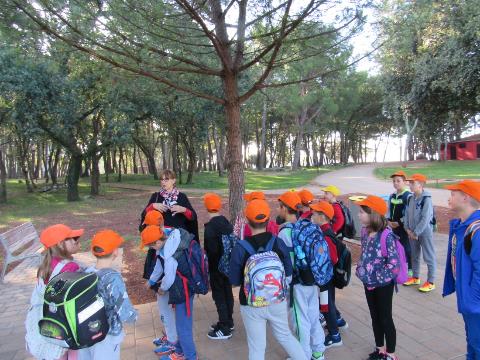 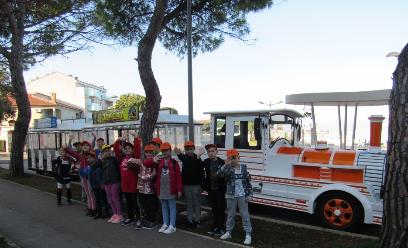 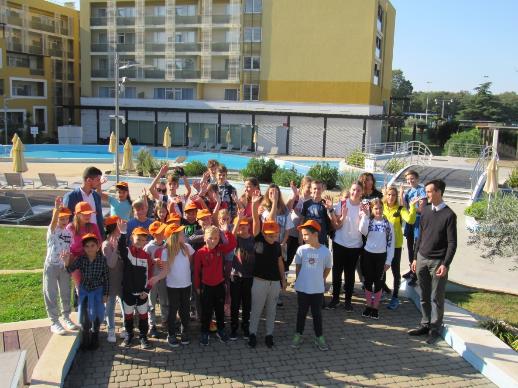 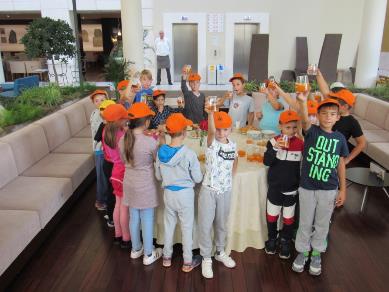 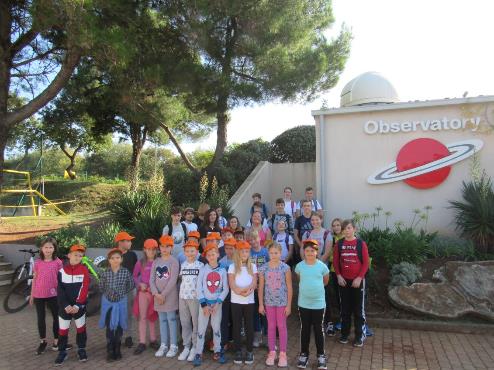 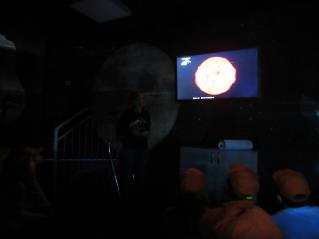 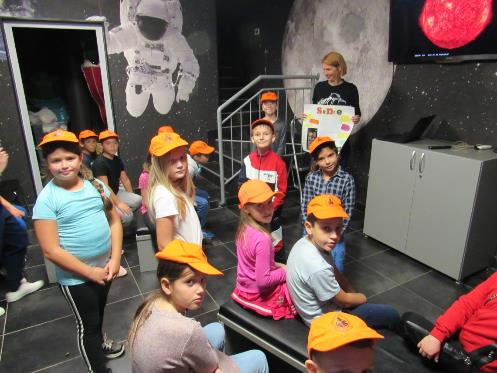 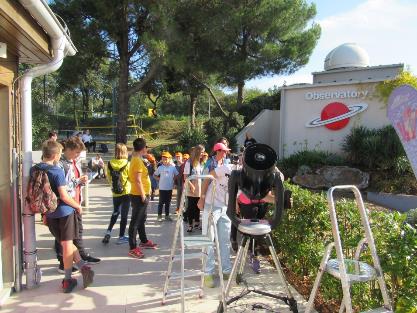 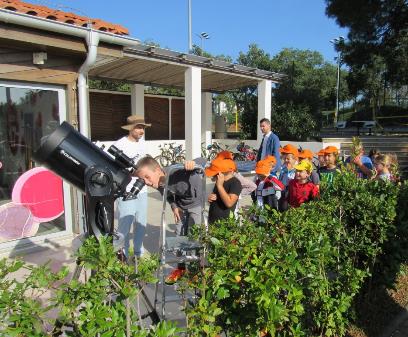 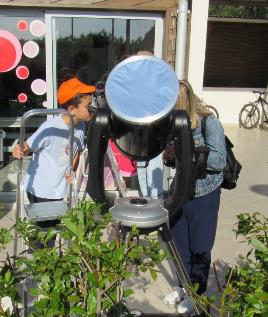 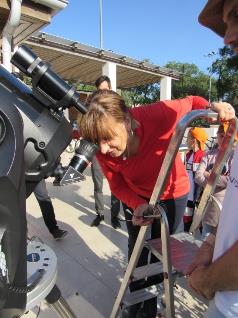 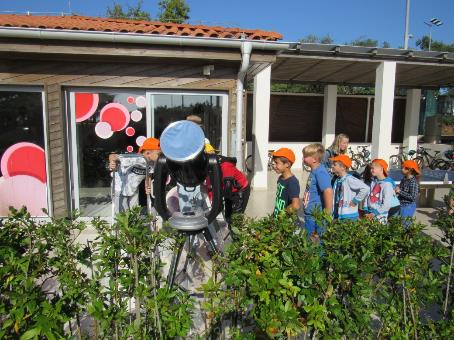 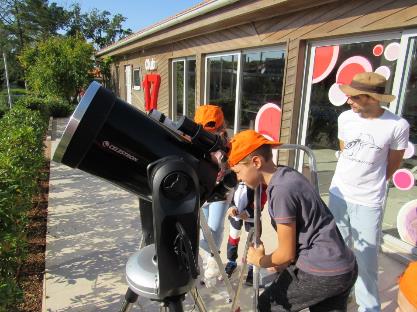 Dan kravata
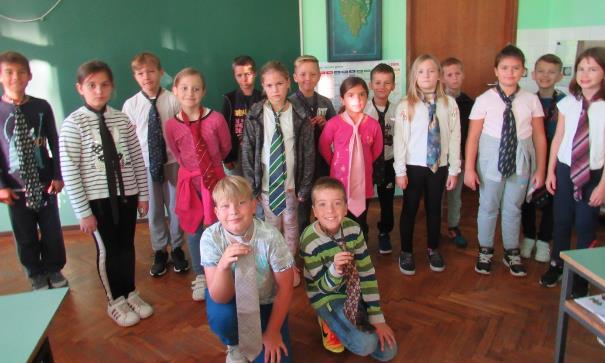 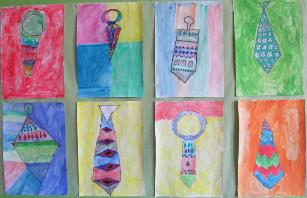 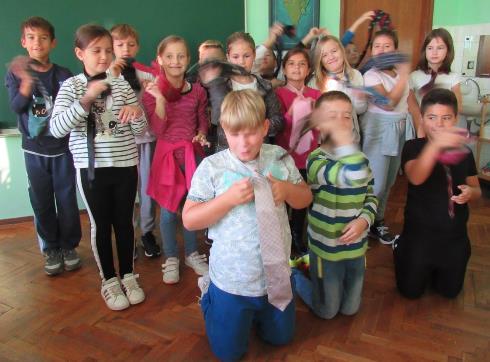 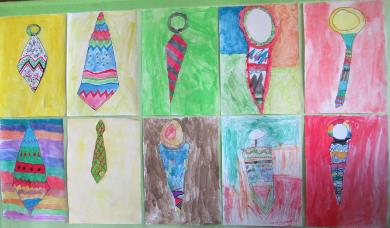 Moj Umag – Izrada maketa
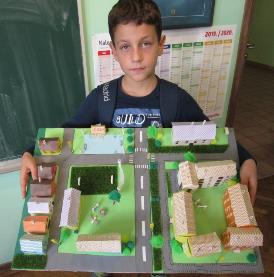 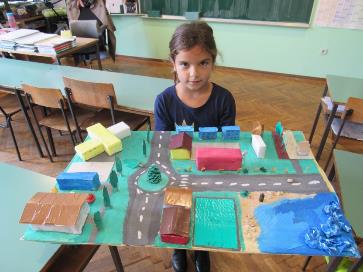 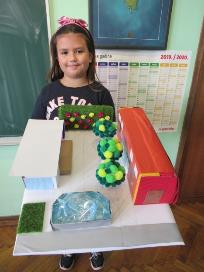 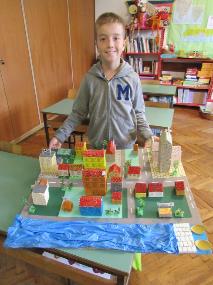 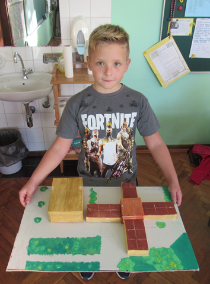 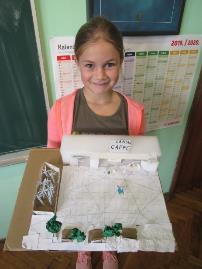 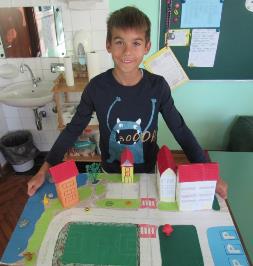 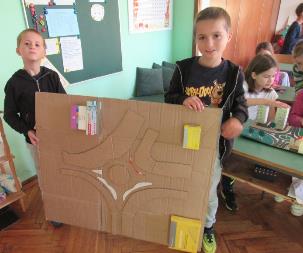 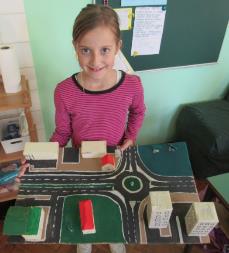 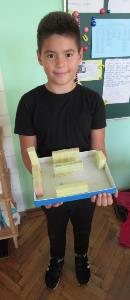 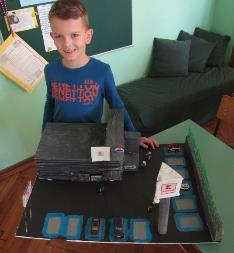 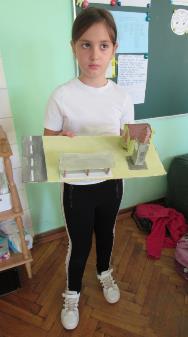 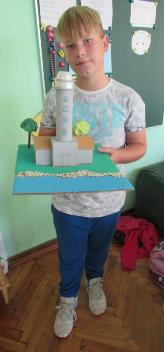 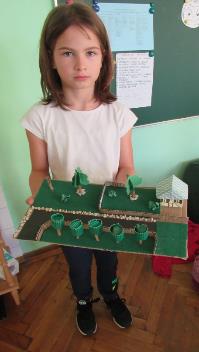 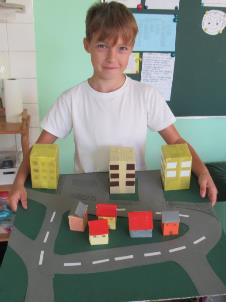 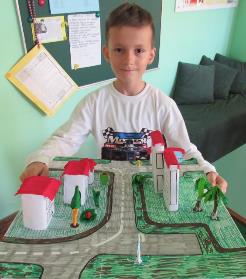 Tjedan čitanja – 3. a i 3. d, knjižnica
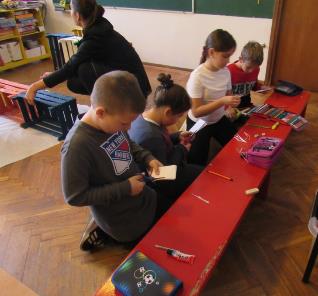 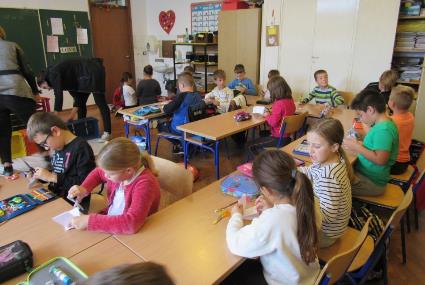 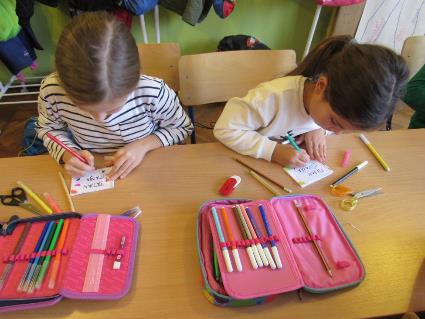 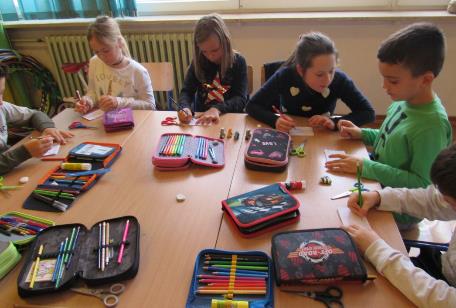 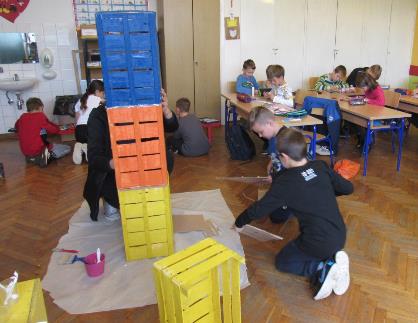 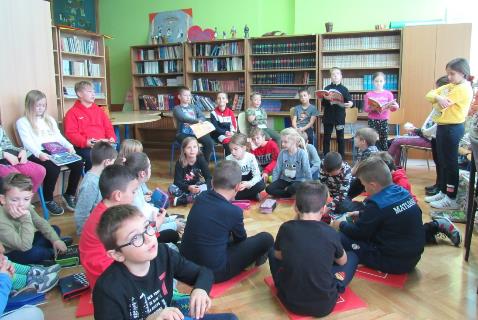 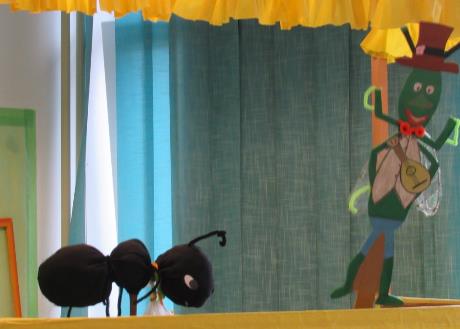 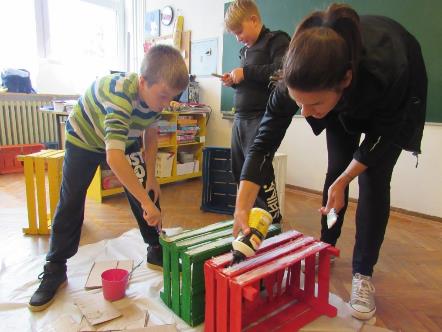 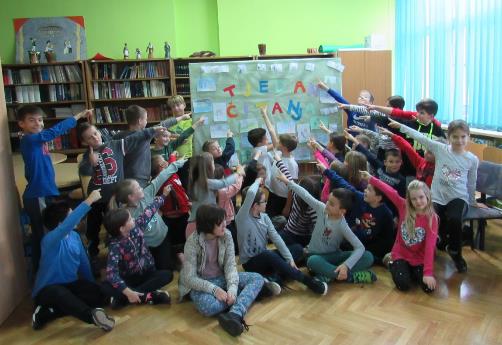 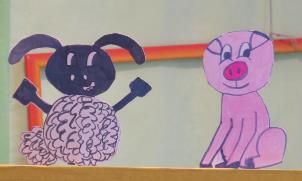 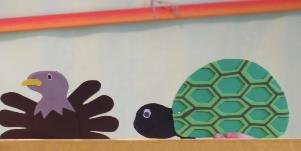 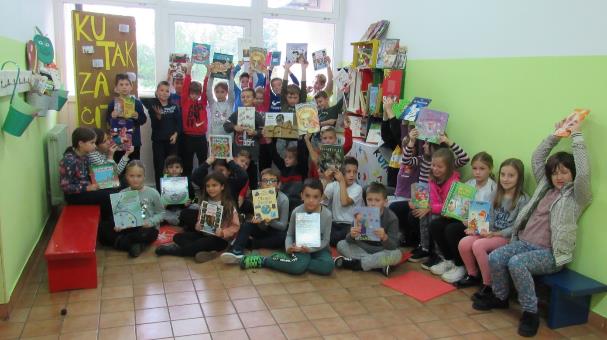 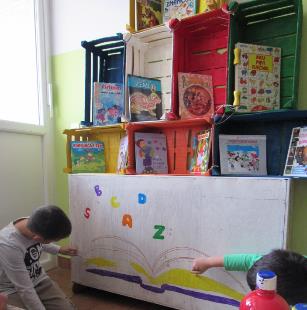 10. 10. 2019. – Dan  mentalnog  zdravlja
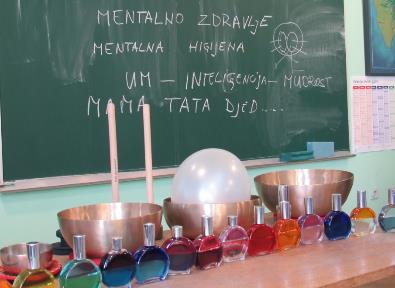 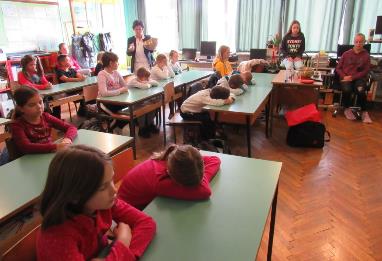 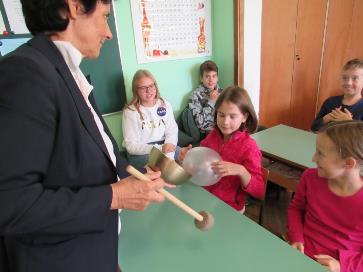 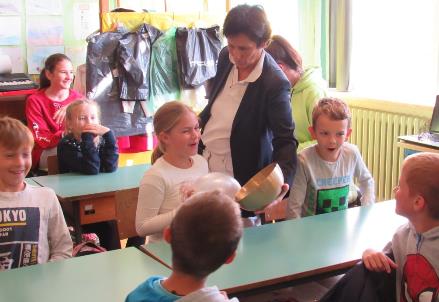 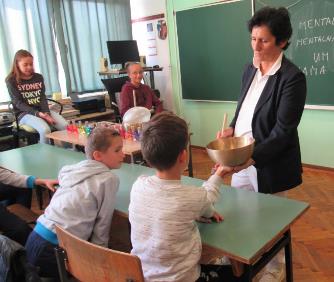 Dani kruha
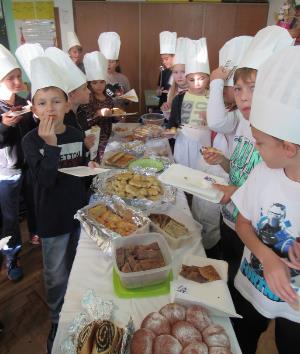 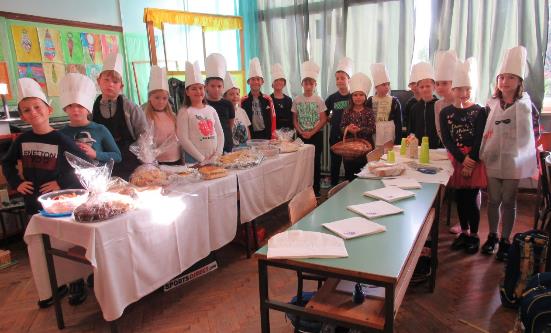 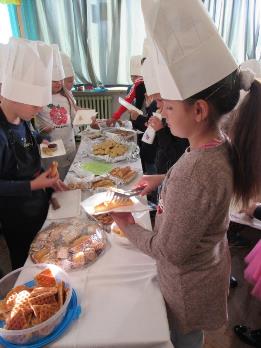 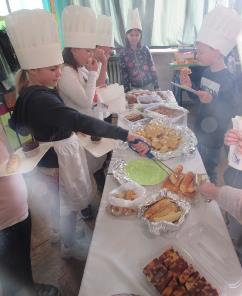 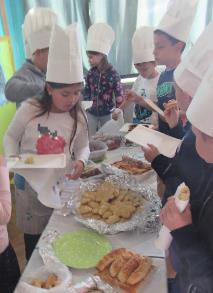 Obilježavanje Dana bez automobila
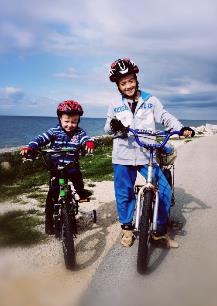 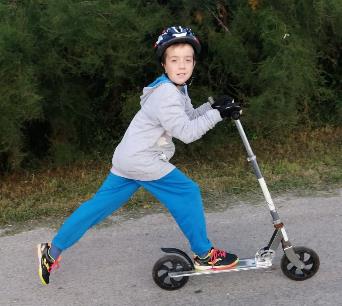 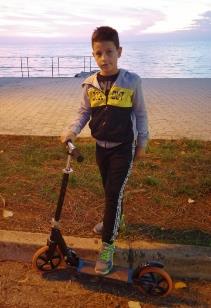 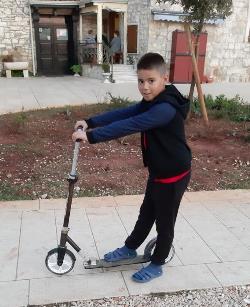 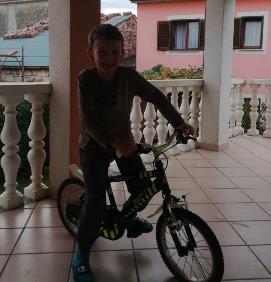 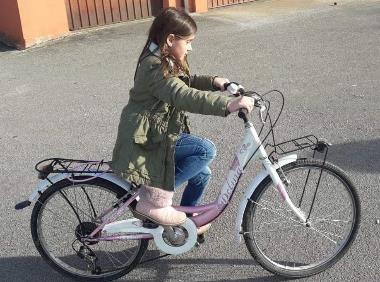 Božićna radionica u Domu za starije i nemoćne  Atilio Gamboc, Umag
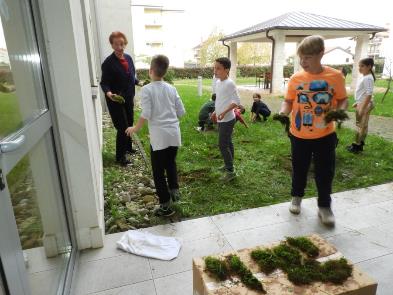 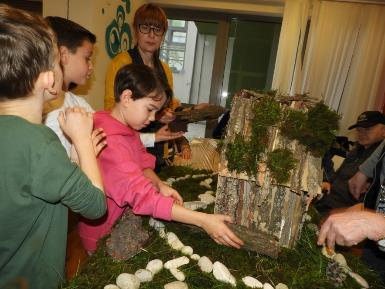 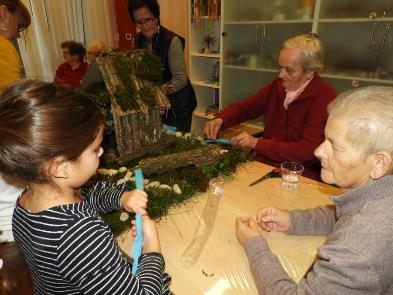 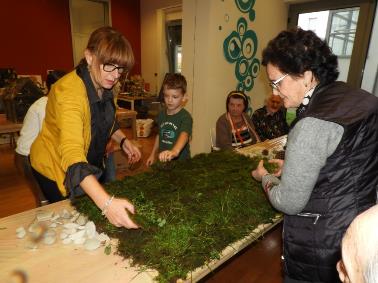 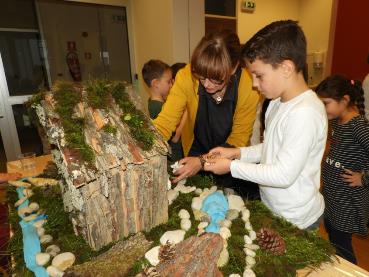 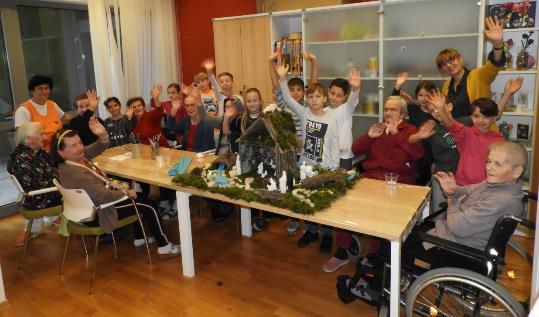 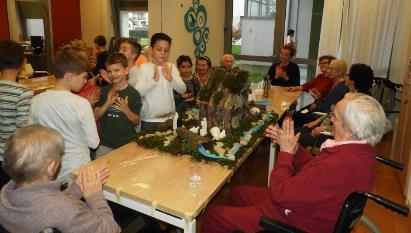 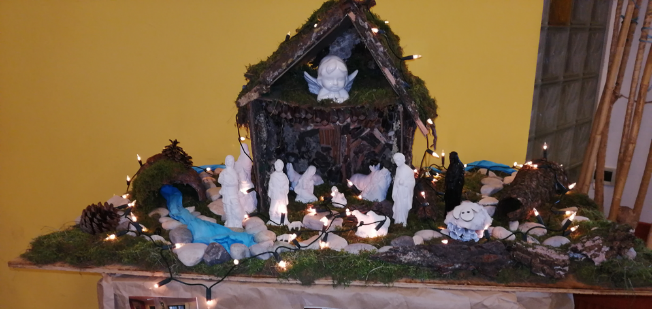 Sudjelovanje u obilježavanju Dana volonteraTia Marković je recitirala pjesmicu Ča?, na čakavštinia Nika Valečić Pjesmu za svu djecu svijeta.
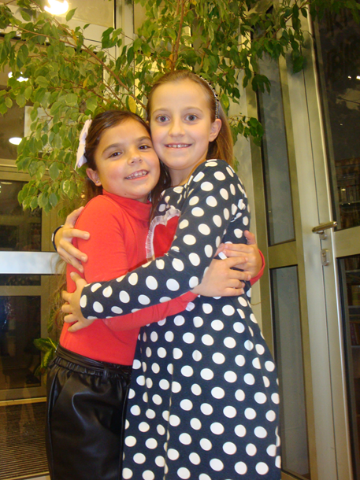 13. 12. 2019. - Božićna priredba u DomuNaša Nika vodila je program. S nama su nastupali i učenici 3. c razreda, učenici PŠ Kmeti i učiteljica Smiljana, te predstavnici naše Glazbene škole s njihovim učiteljima.(Snimke možete pogledati na web str. naše škole.)
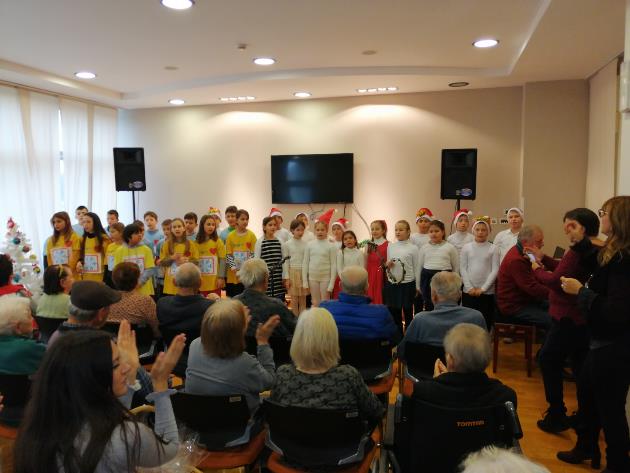 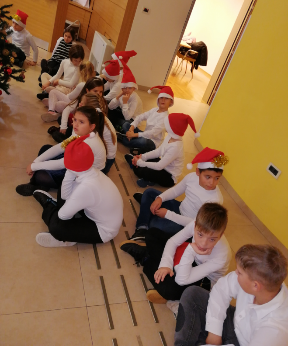 17. 12. 2019. - Školska Božićna priredba
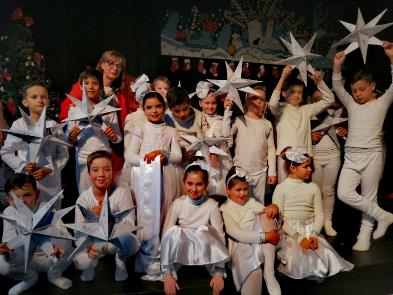 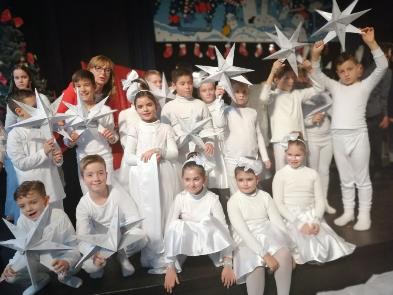 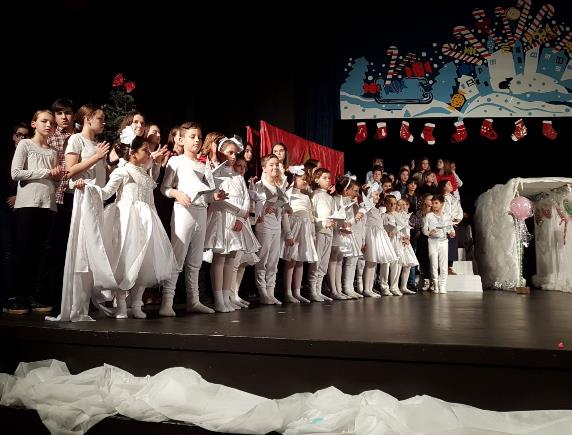 27. 12. 2019. – Postavljanje kamena temeljca za izgradnju srednje škole
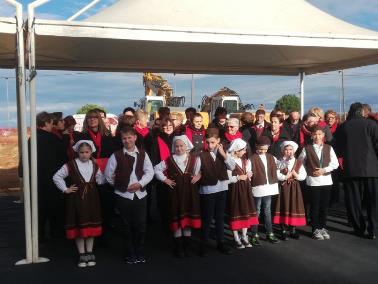 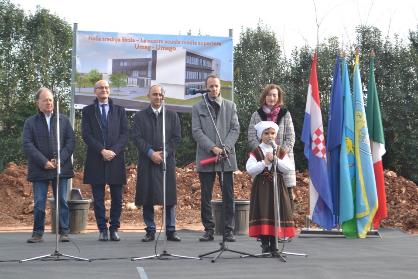 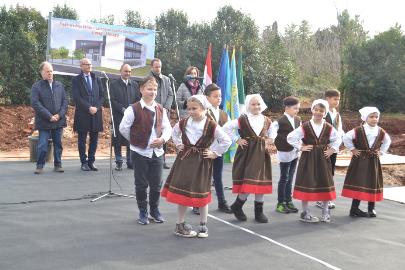 DRUGO POLUGODIŠTE
15. 1. i 15. 1. 2020. - Radionica šahaS nama su bili mama Dmitrović, tata Černeka, djed Rukavina i djed Ambrošić.
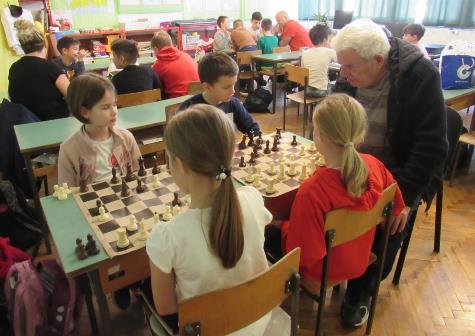 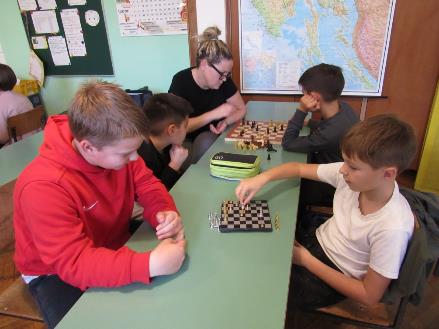 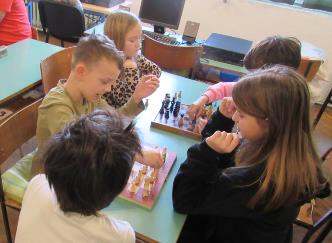 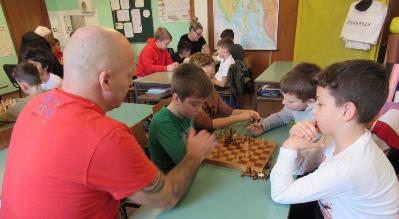 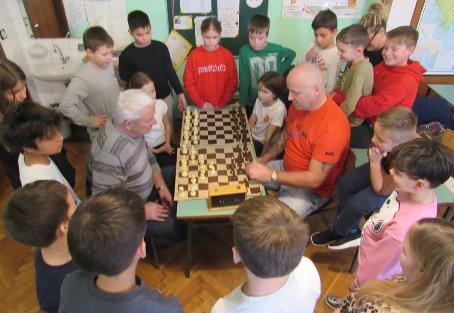 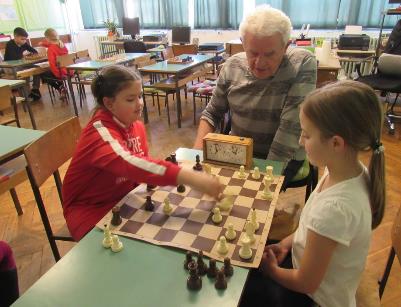 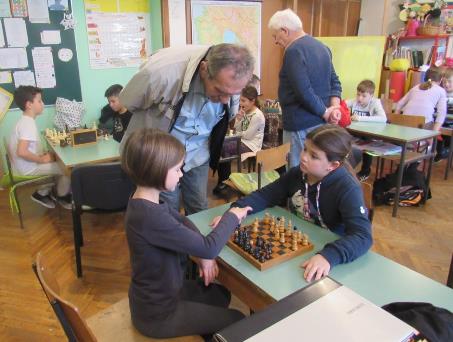 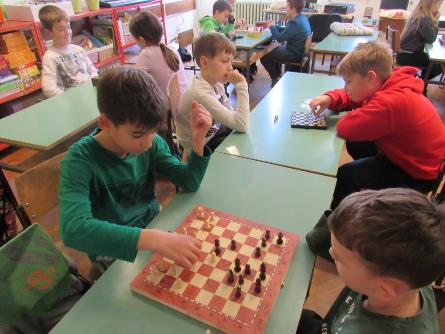 31. 1. 2020. – Intervju s (ne)poznatim Istrijankama  našeg Umaga u sklopu Natječaja Vrajže Istrijanke za učenike Istarske županije
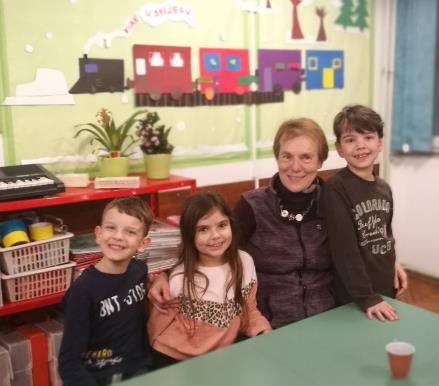 (Nona Natalia Pikot koja je bila u logoru.)
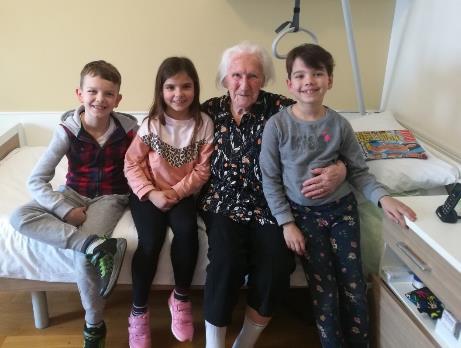 (Gospođa Vesna Žmak i mali novinari)